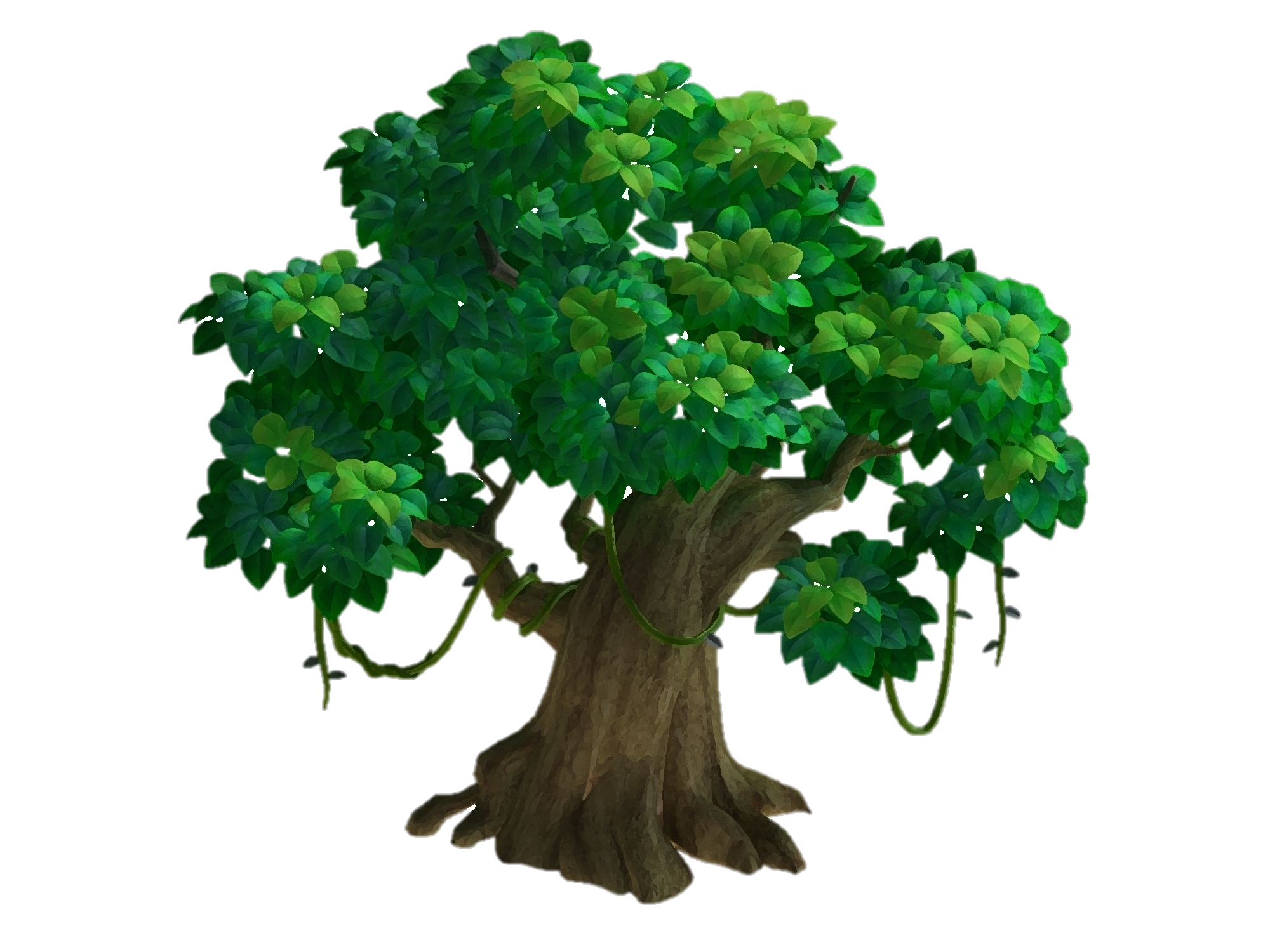 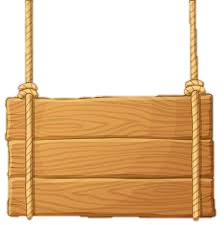 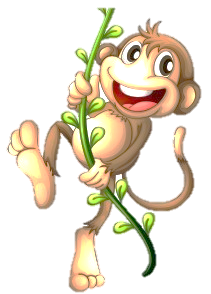 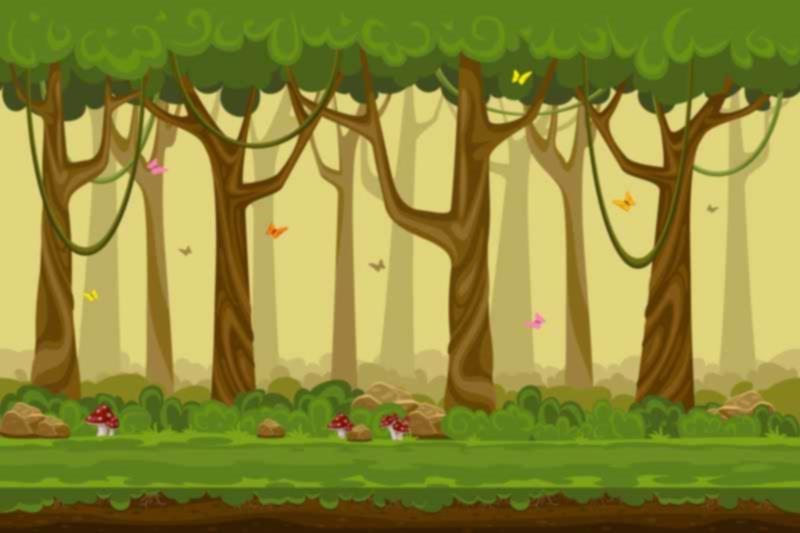 BẢO VỆ
RỪNG XANH
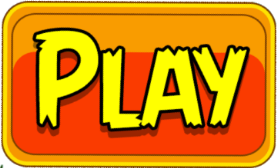 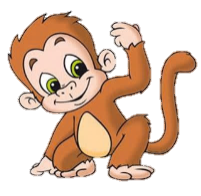 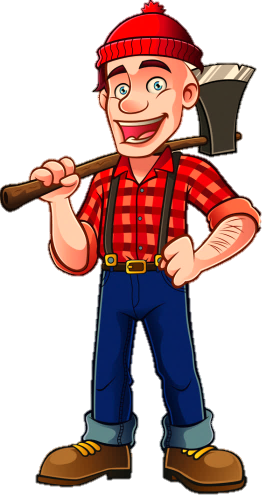 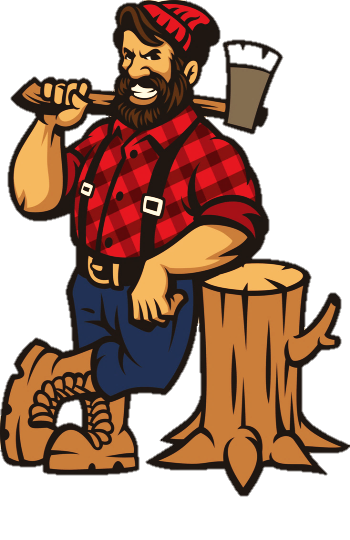 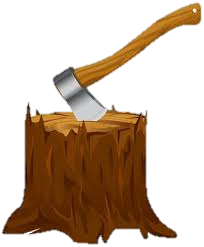 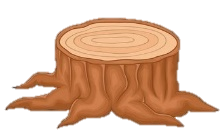 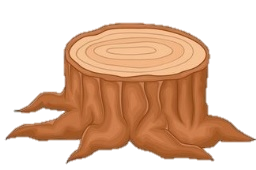 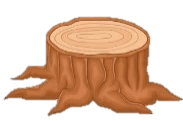 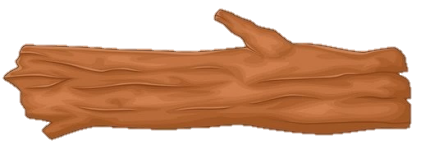 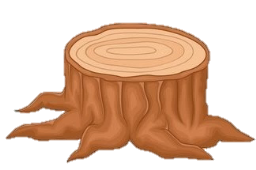 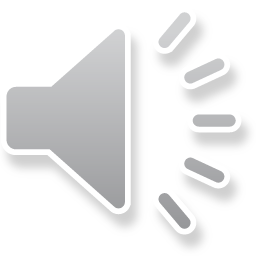 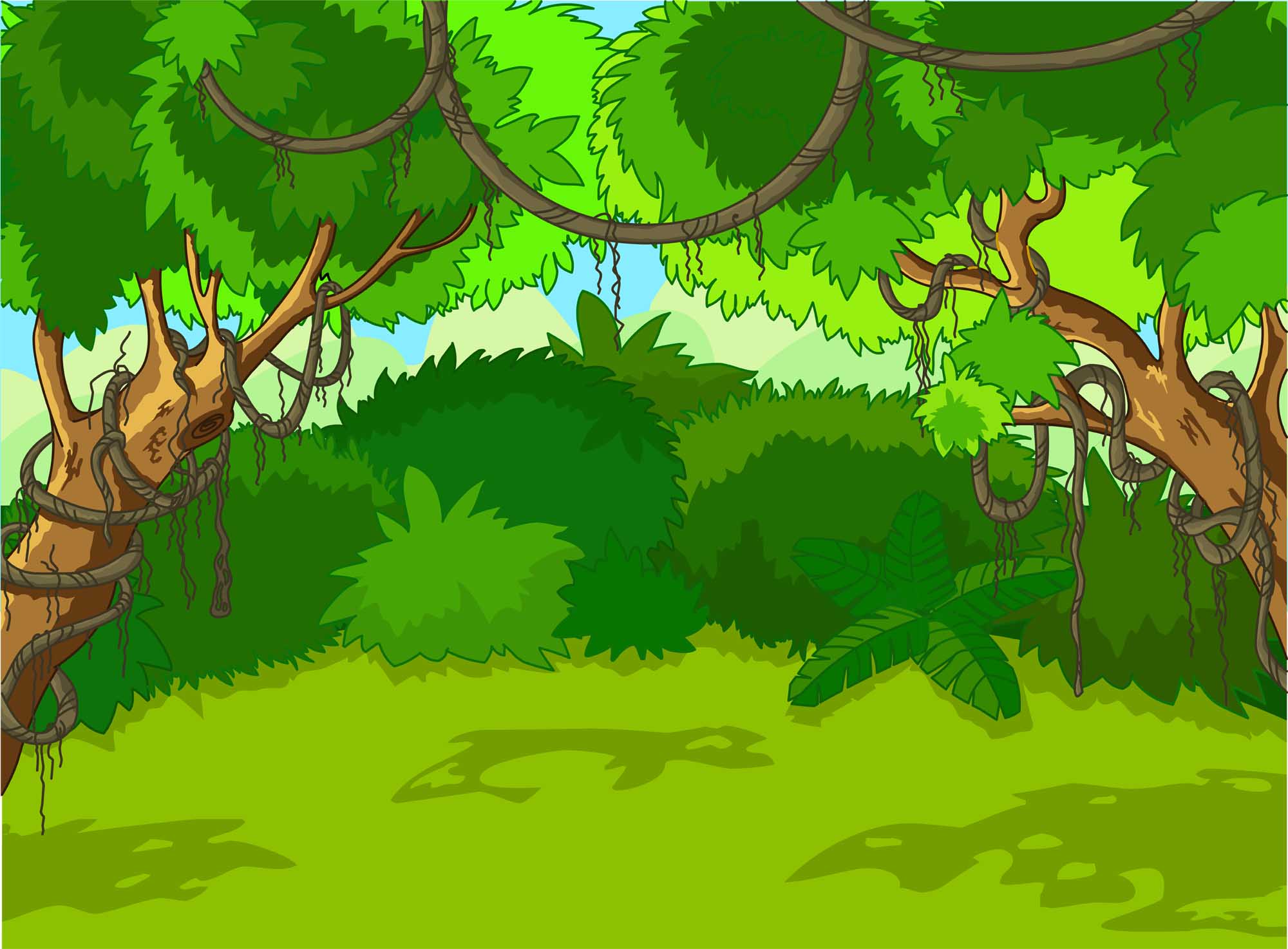 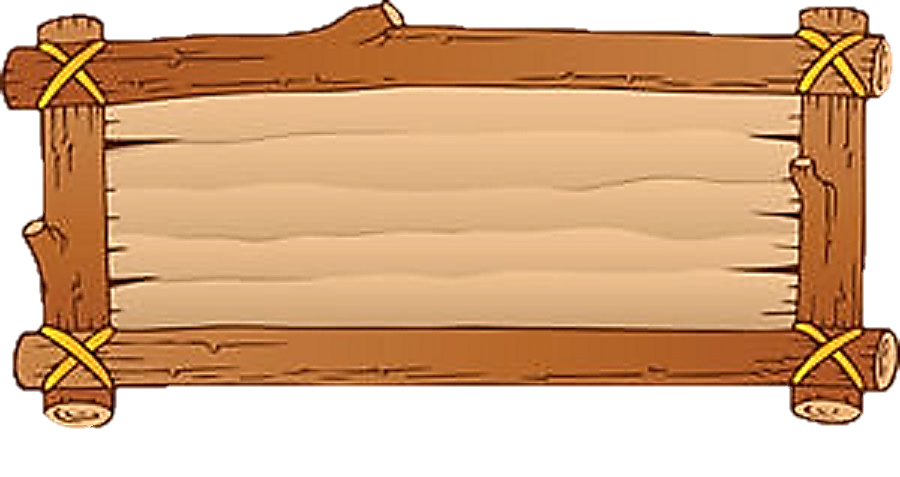 Trả lời đúng các câu hỏi 
để giúp các chú khỉ 
ngăn chặn hành vi 
phá rừng của nhóm lâm tặc
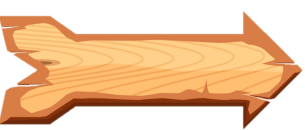 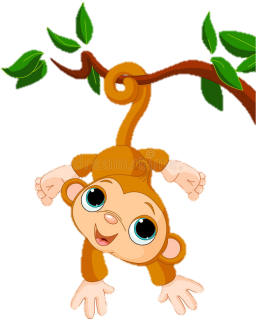 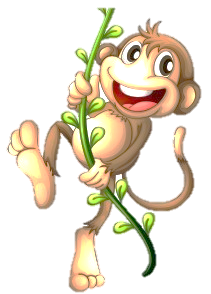 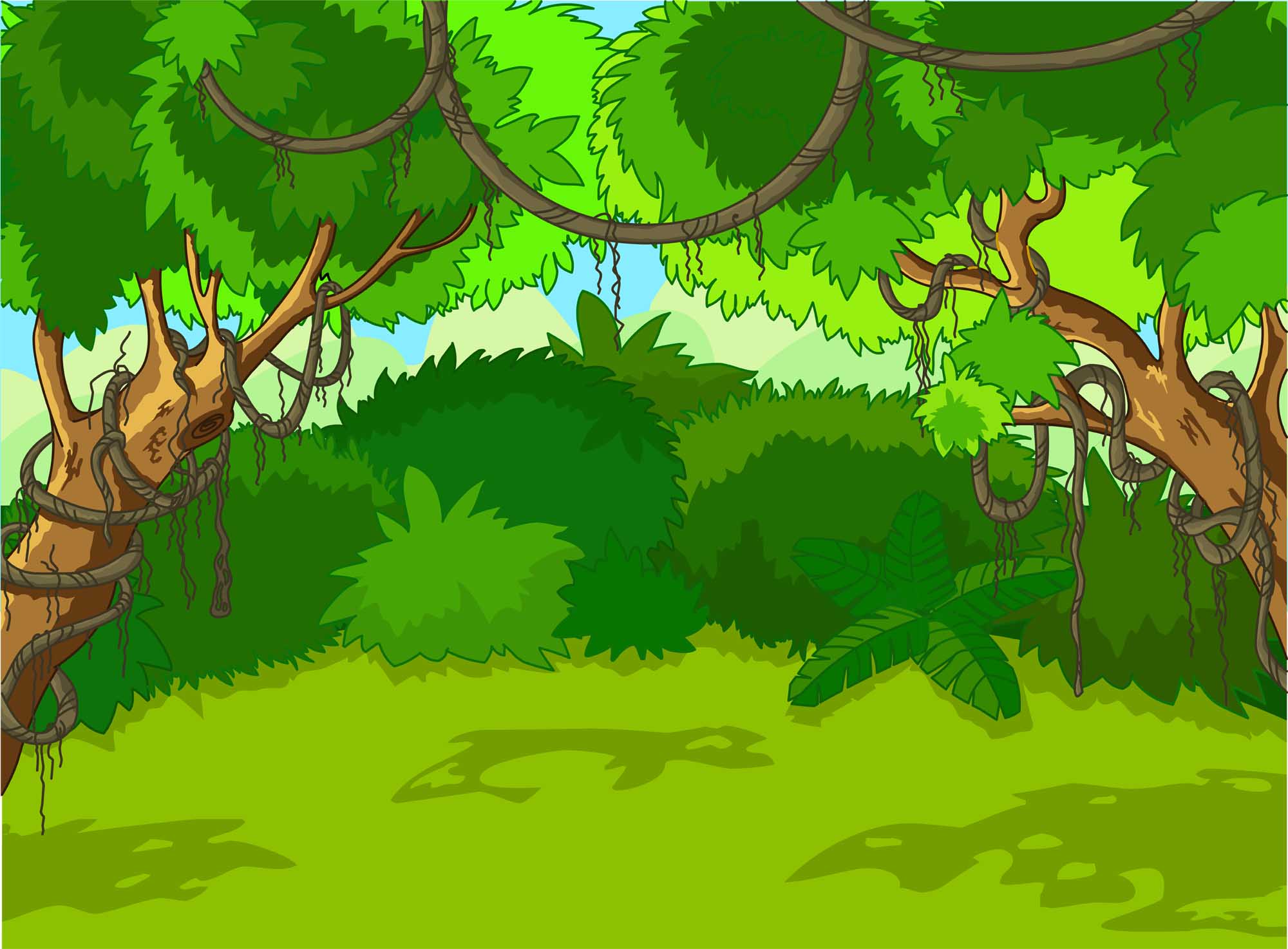 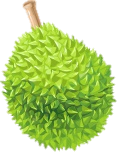 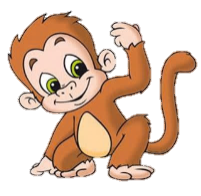 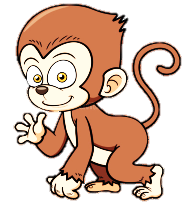 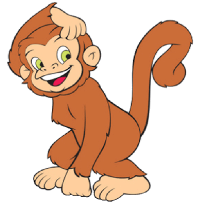 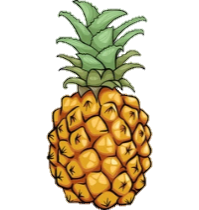 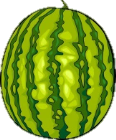 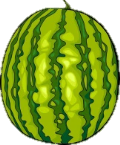 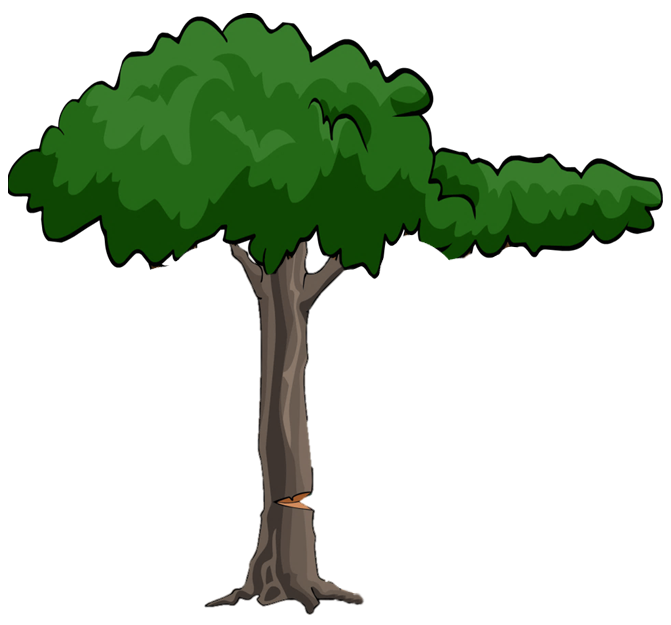 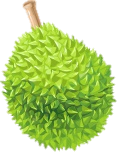 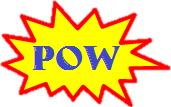 1
2
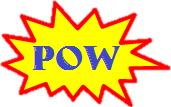 3
5
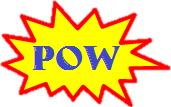 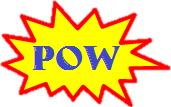 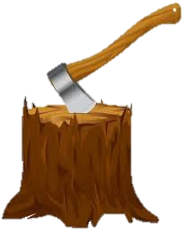 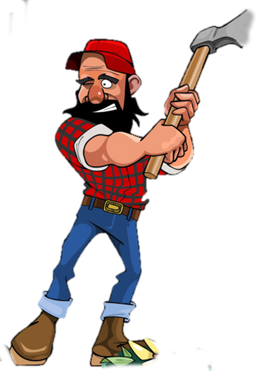 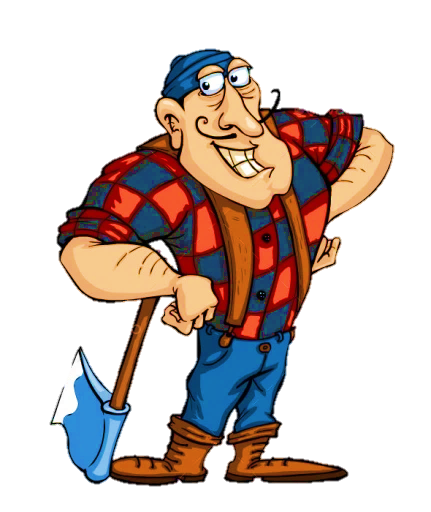 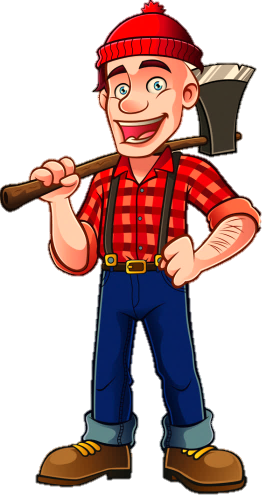 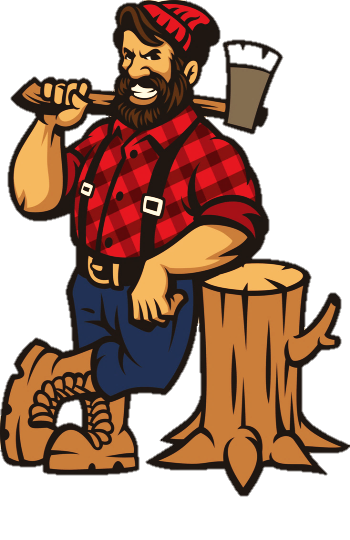 4
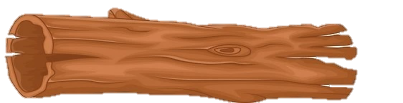 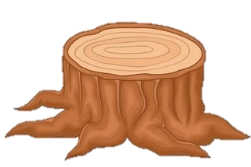 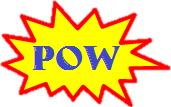 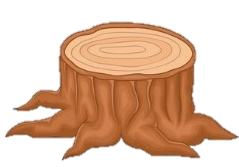 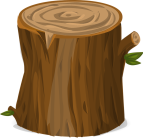 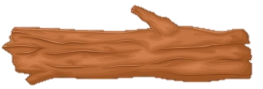 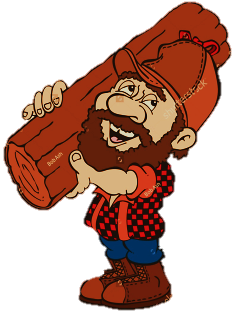 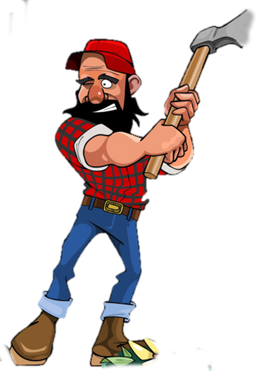 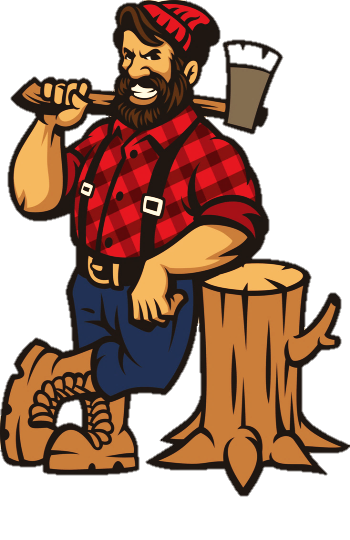 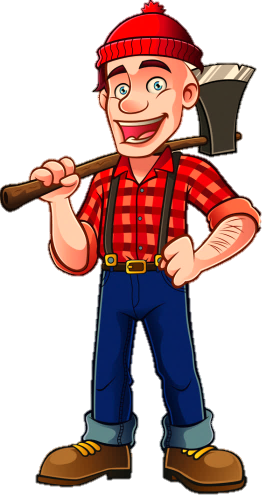 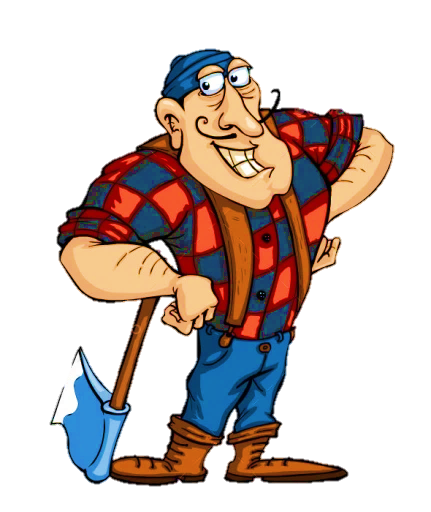 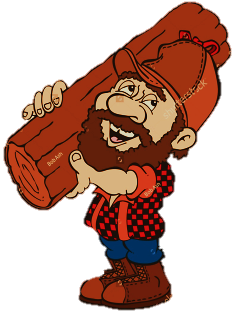 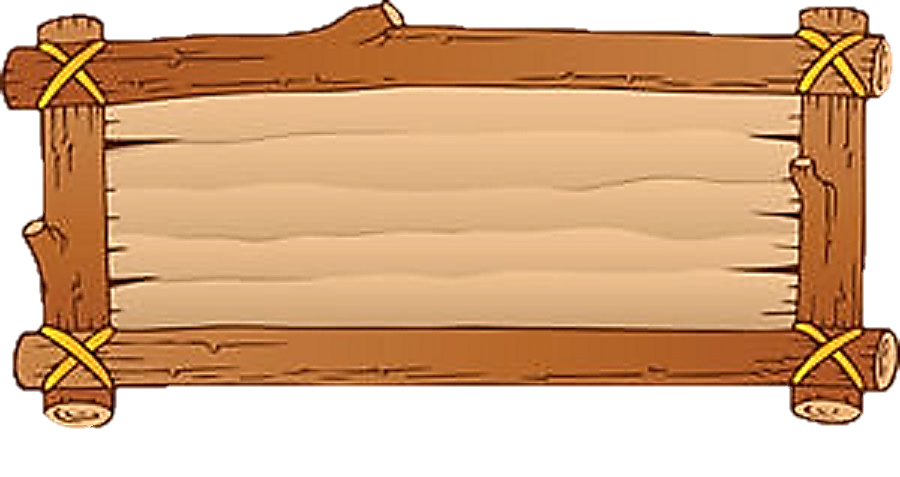 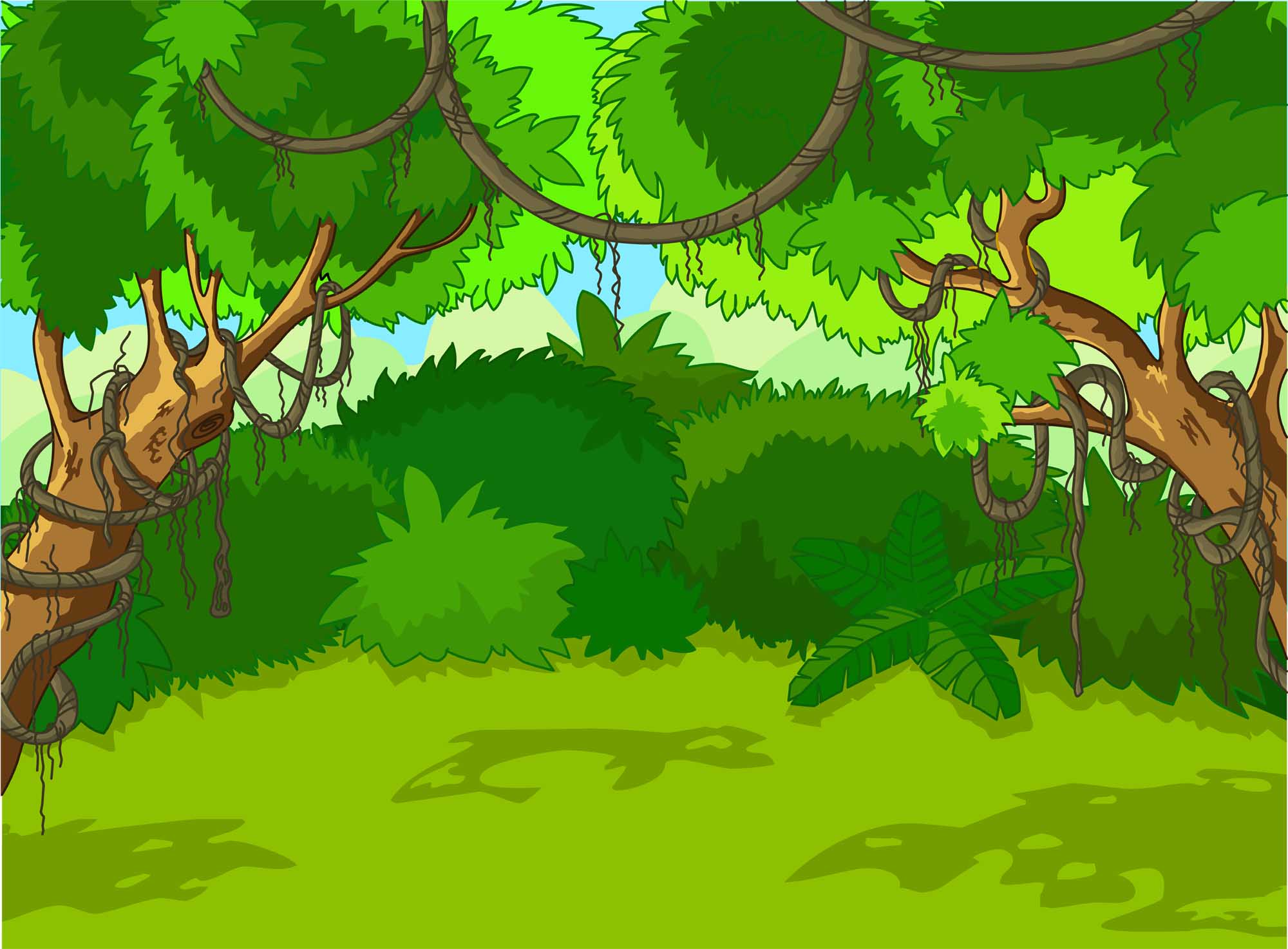 Thế giới sinh vật được phân loại thành các bậc phân loại từ nhỏ đến lớn theo trật tự nào?
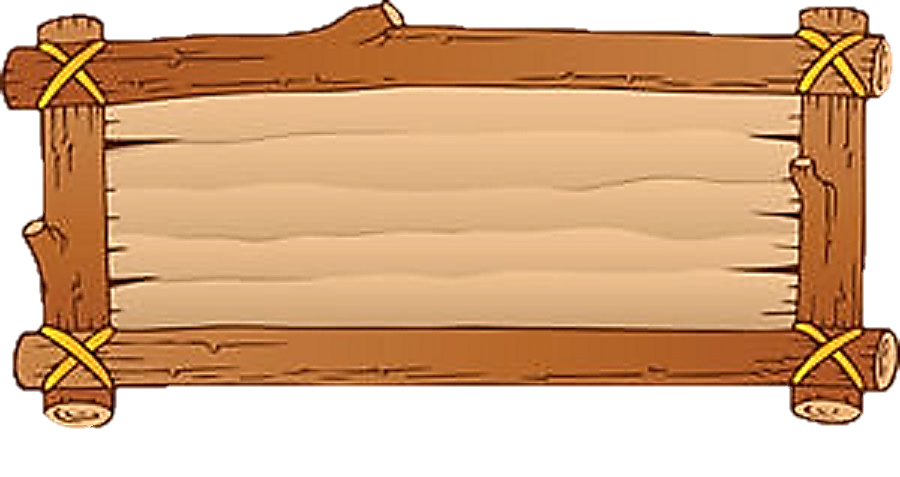 loài – chi – họ – bộ – lớp – ngành – giới.
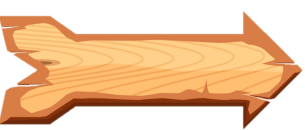 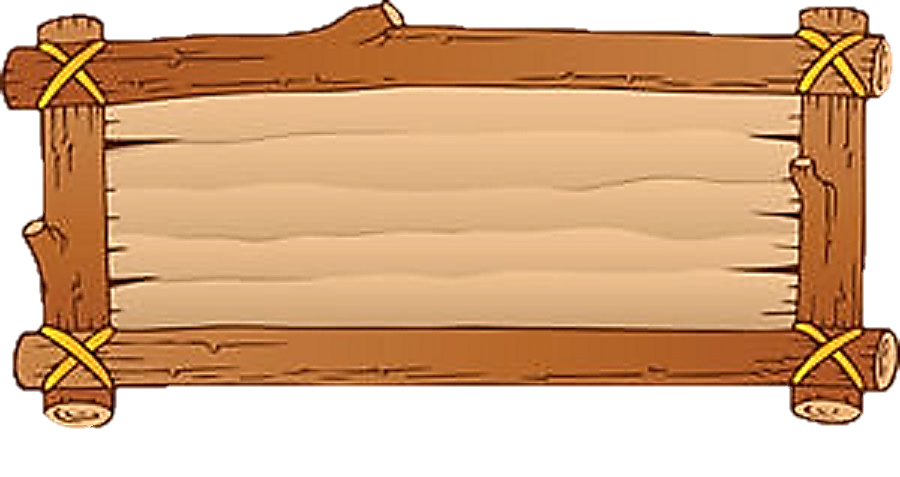 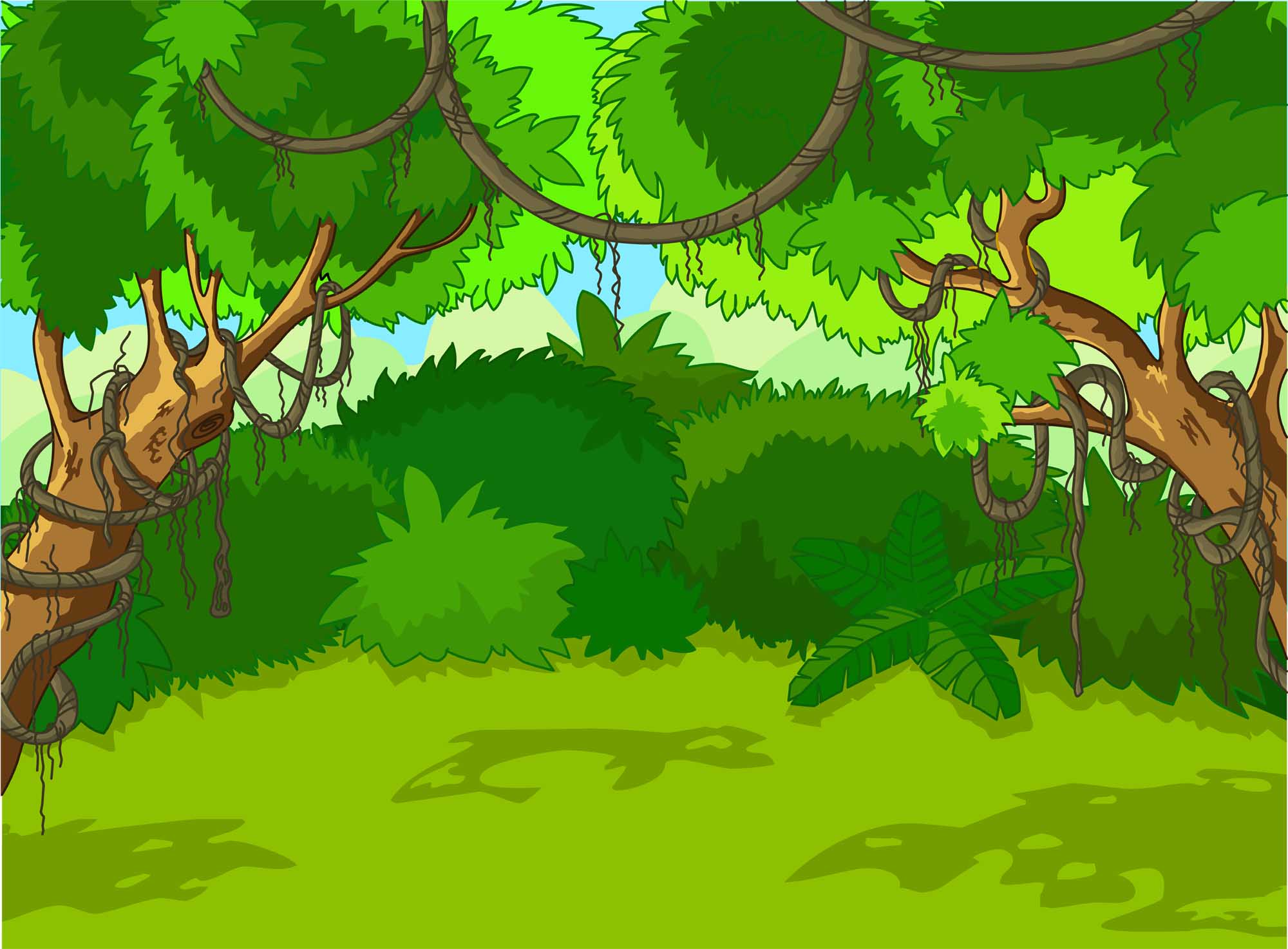 Kể tên những sinh vật thuộc giới động vật?
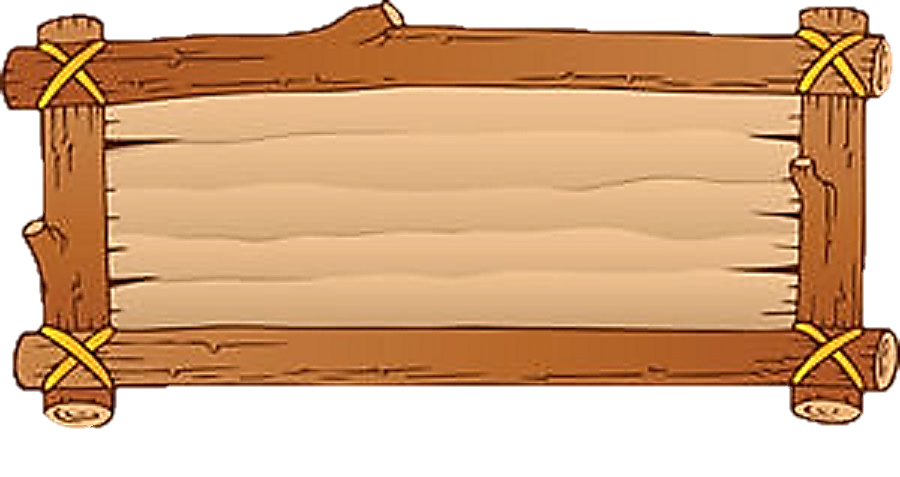 Cá,tôm,chó,mèo, lợn, bò, trâu, giun.....
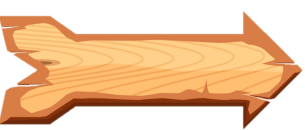 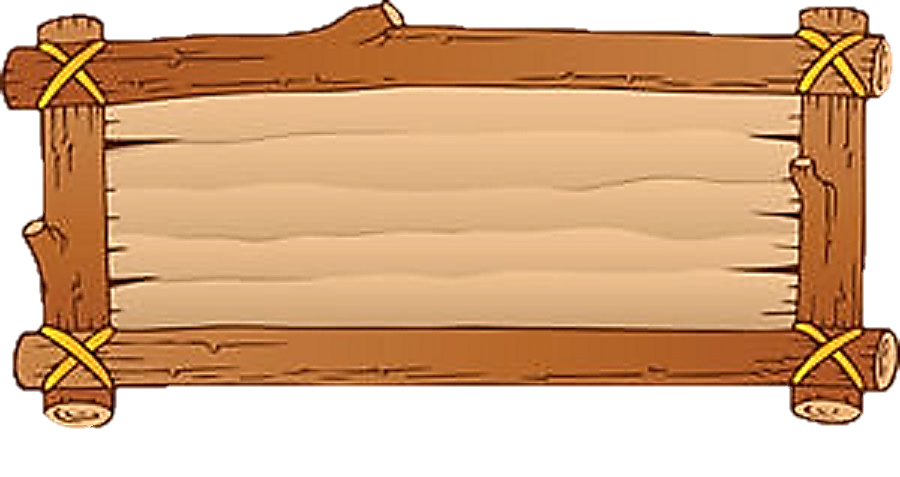 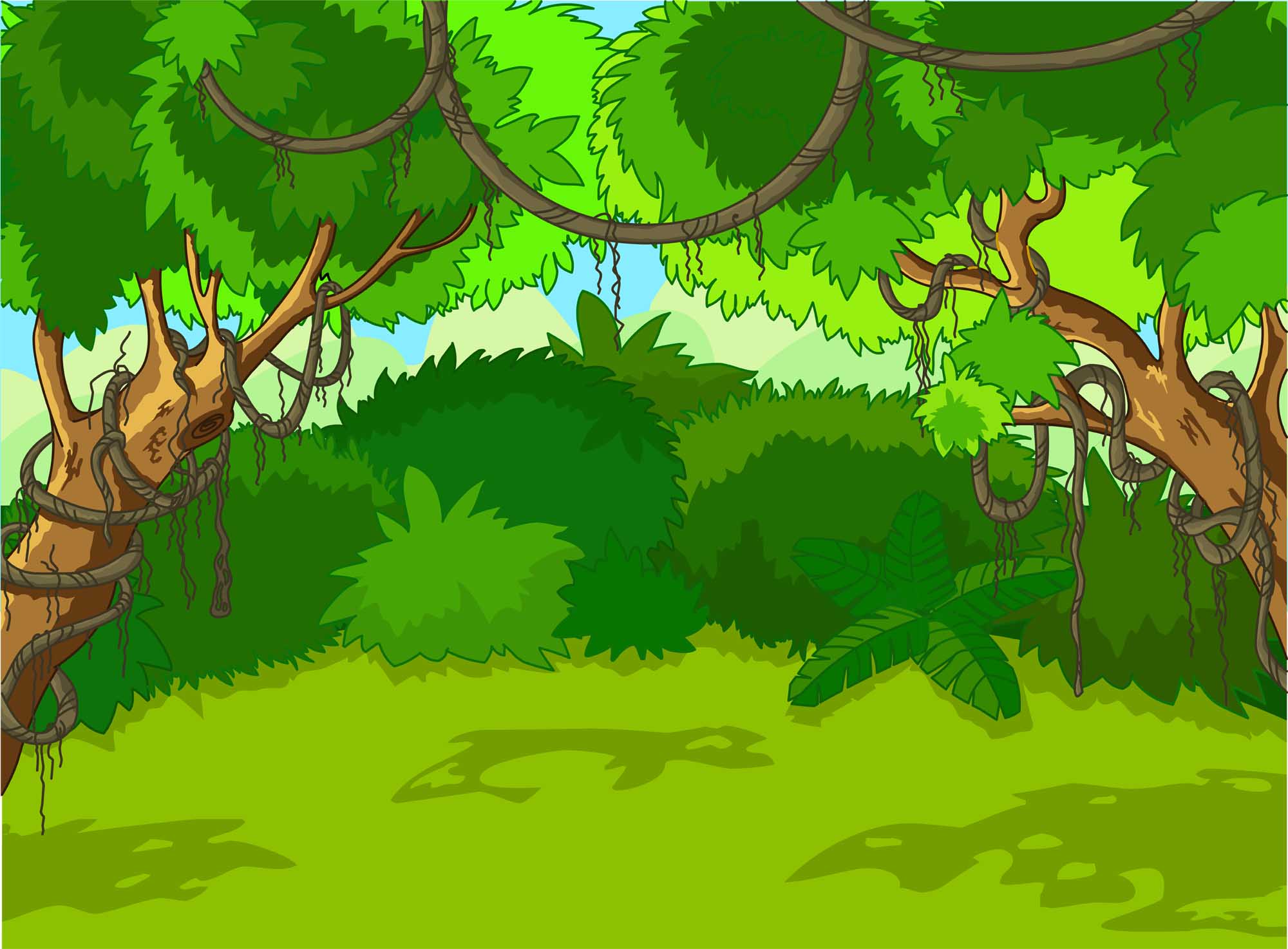 Kể tên những sinh vật thuộc giới thực vật?
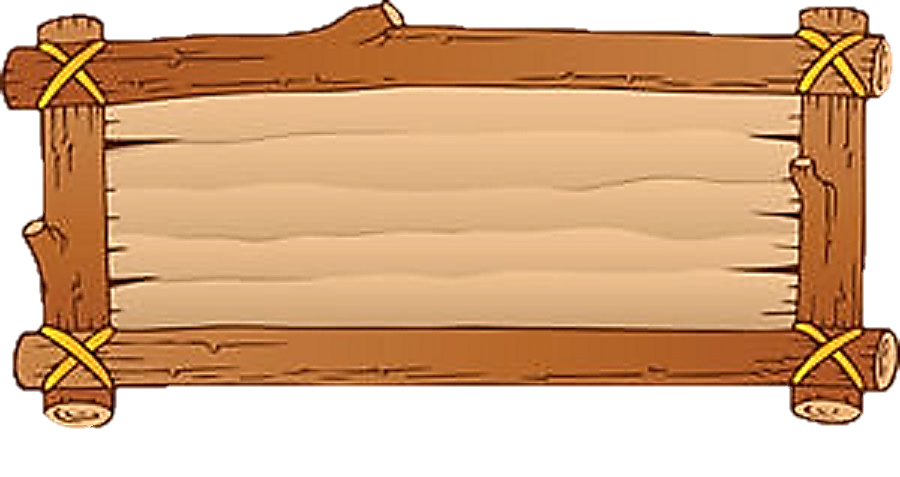 Cây mít,cây ổi,cây na, xà cừ, bàng, phượng.....
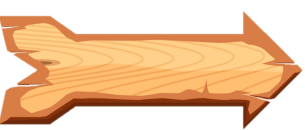 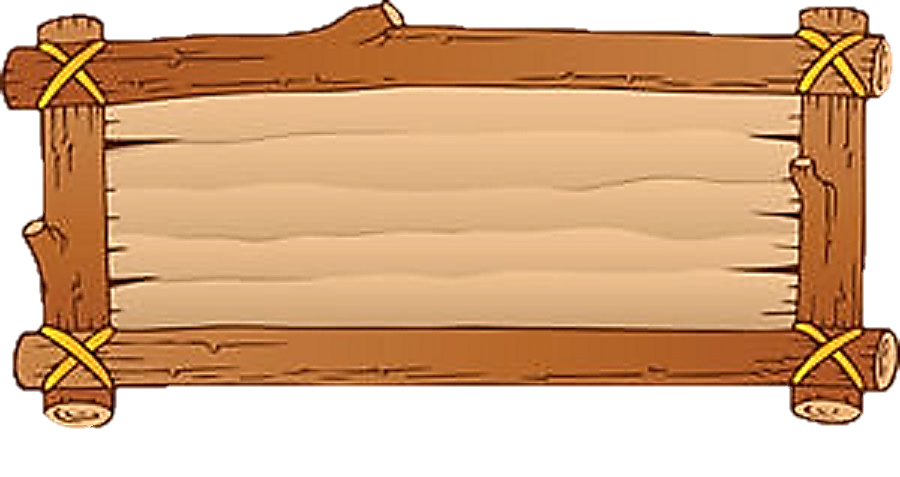 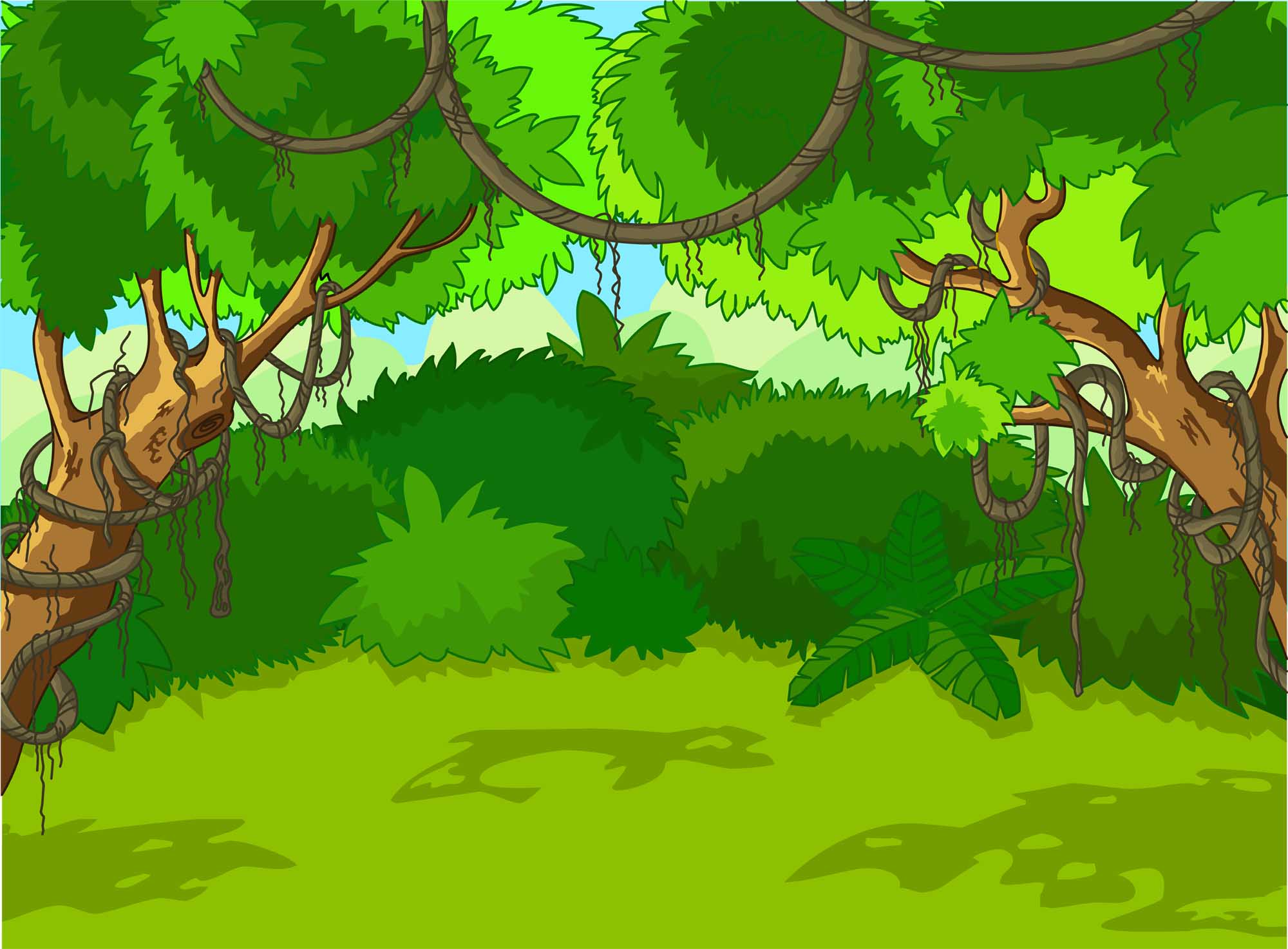 Sinh vật sống ở những môi trường nào?
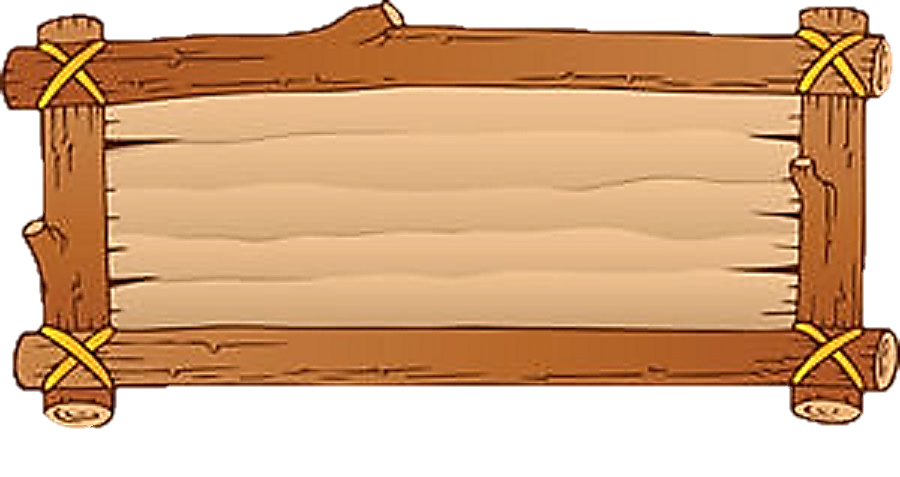 Môi trường cạn, môi trường nước, môi trường đất, môi trường sinh vật
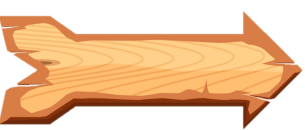 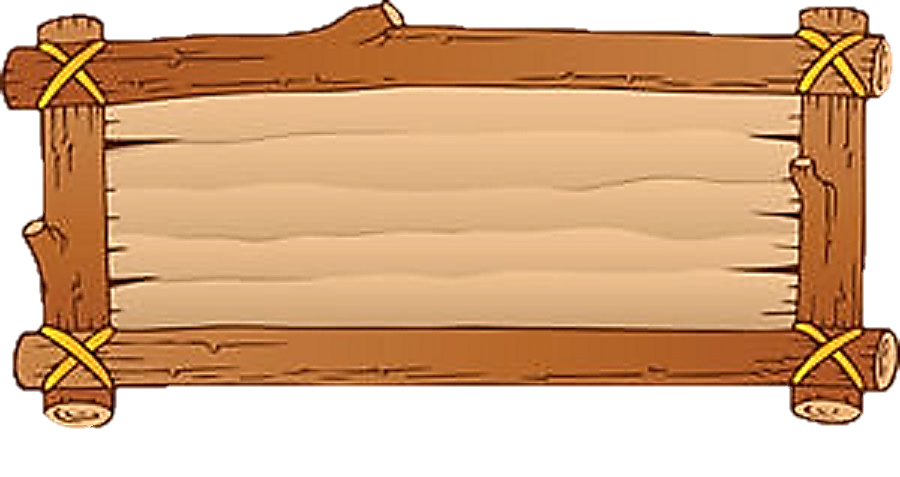 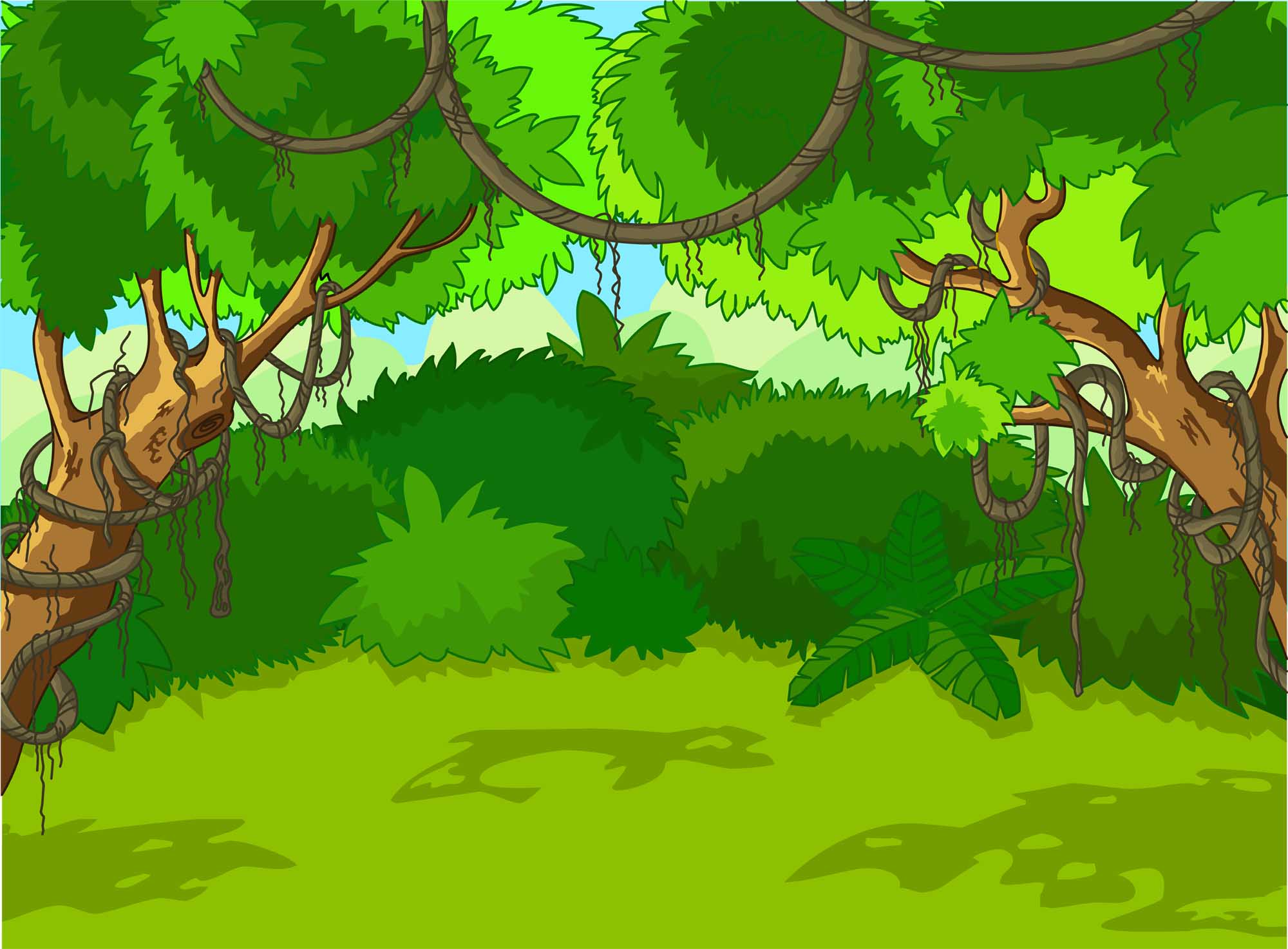 Sinh vật có những cách gọi tên nào?
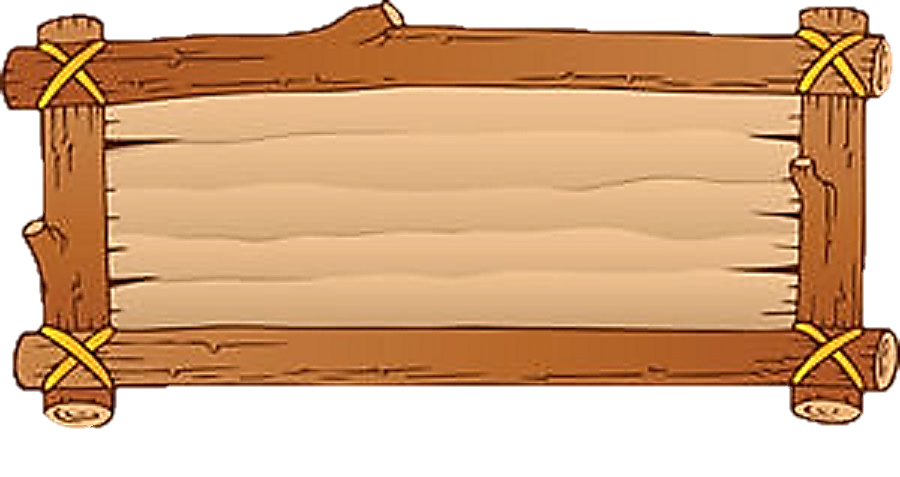 Sinh vật có 2 cách gọi tên: Tên địa phương và tên khoa học
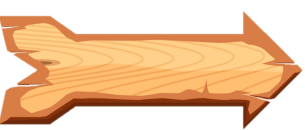